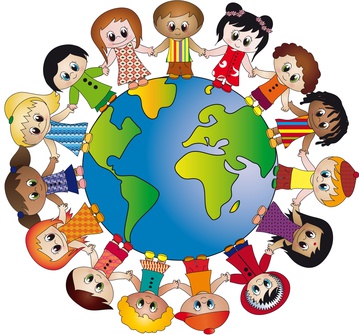 Allah Made Me!
Allah ordered Angels to collect soil from all around the world
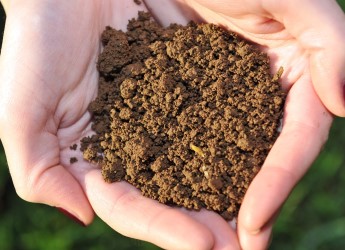 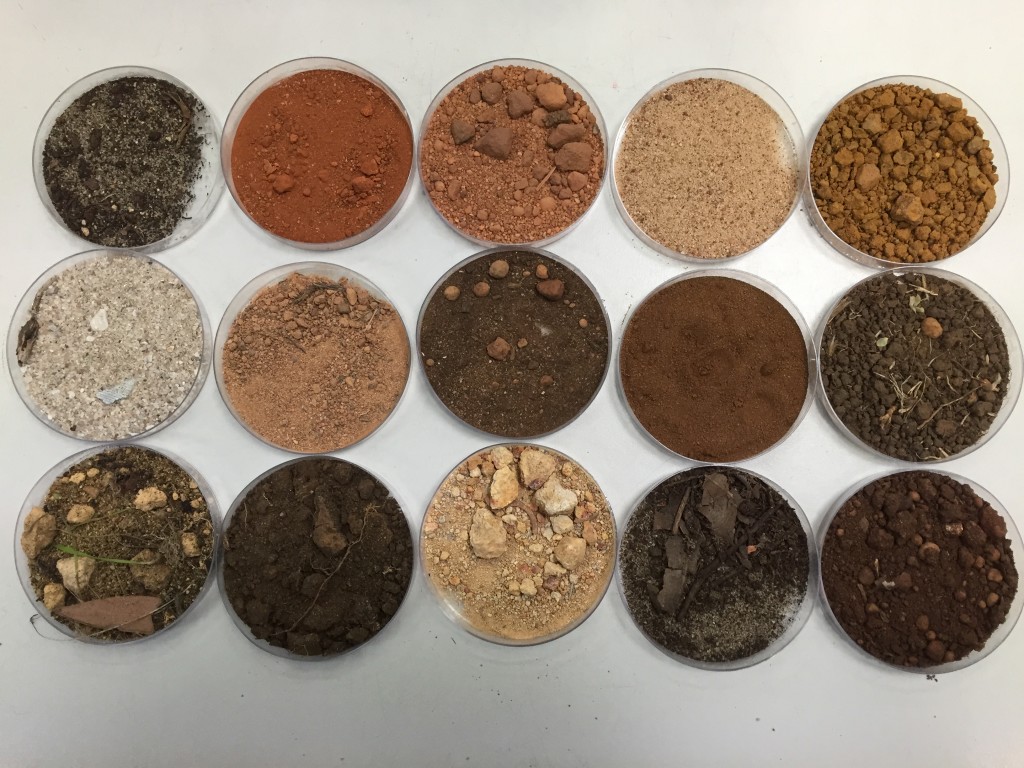 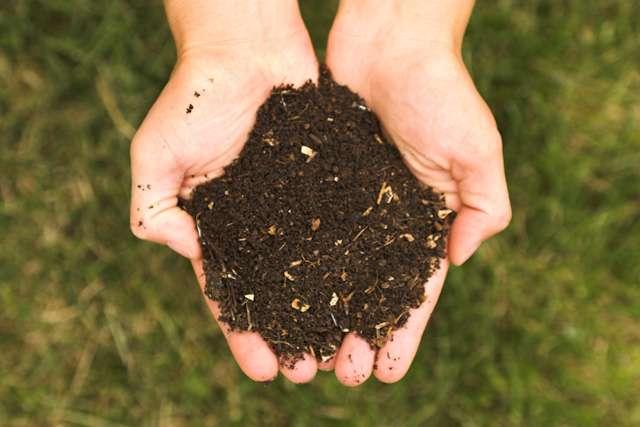 That’s why we have different SKIN COLORS!
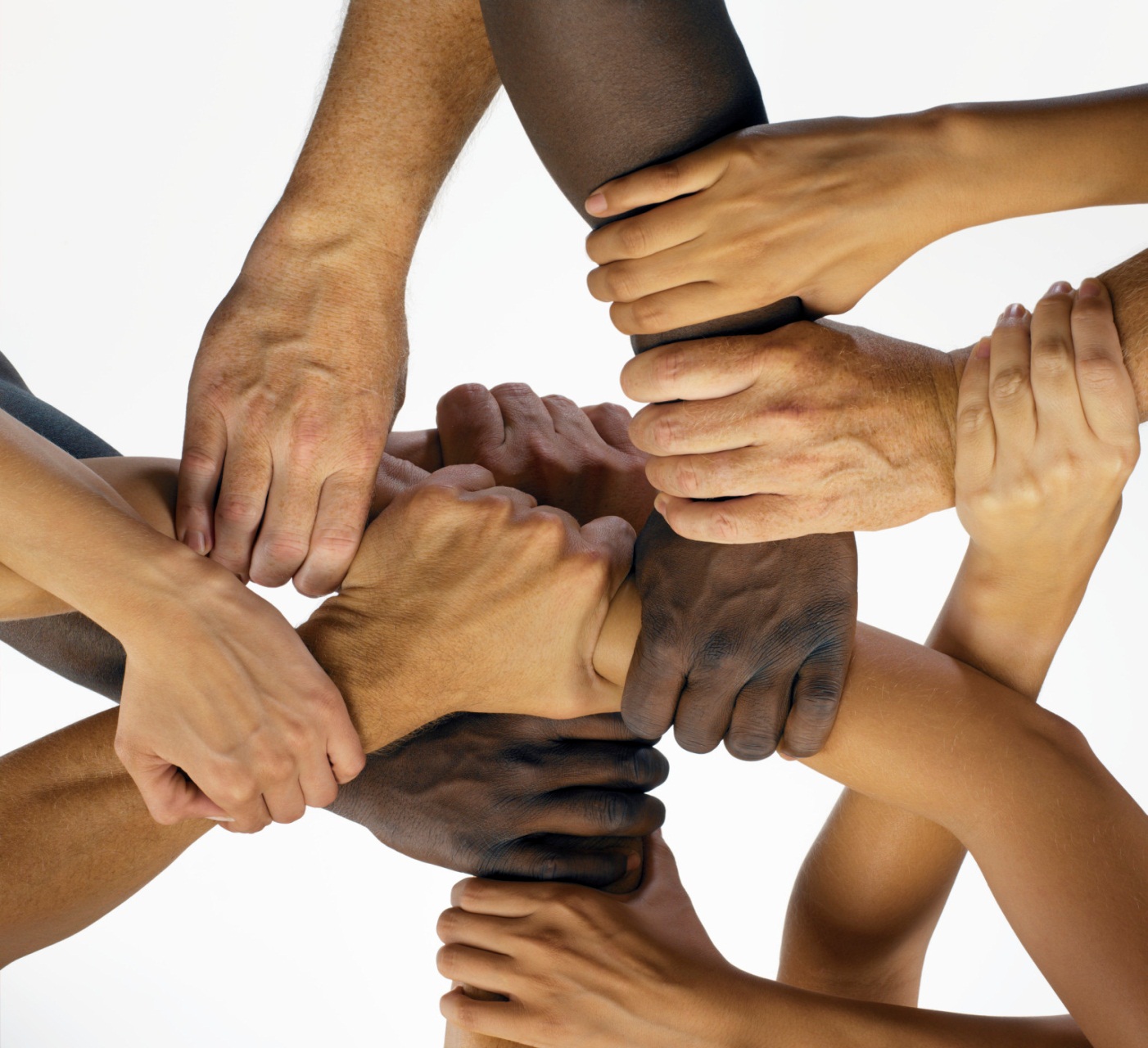 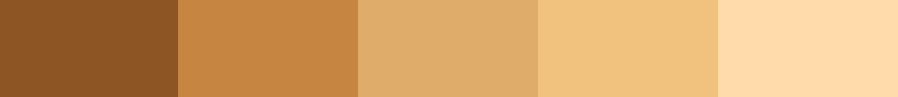 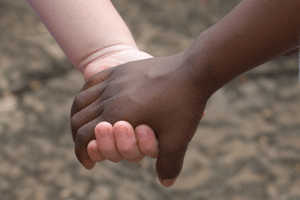 Allah made us all……
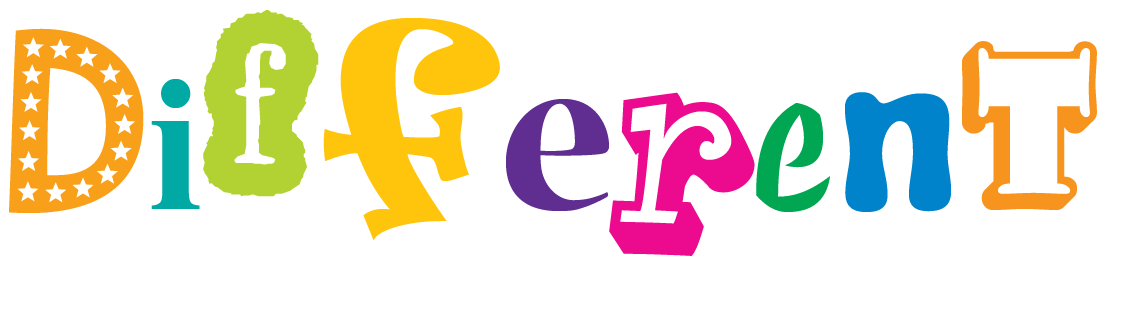 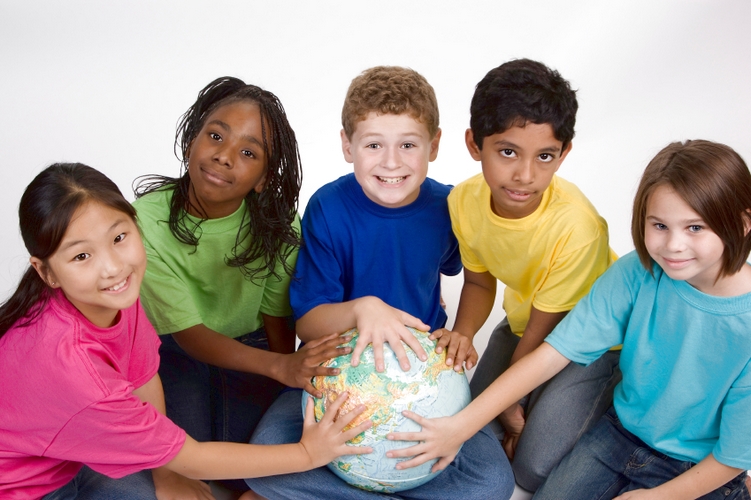 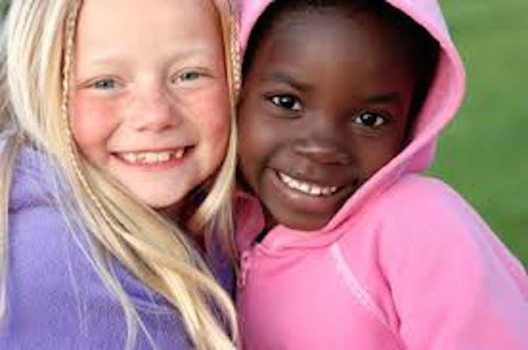 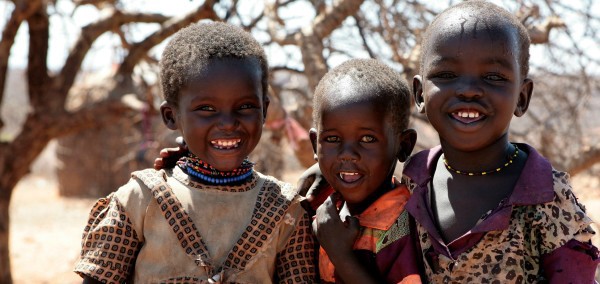 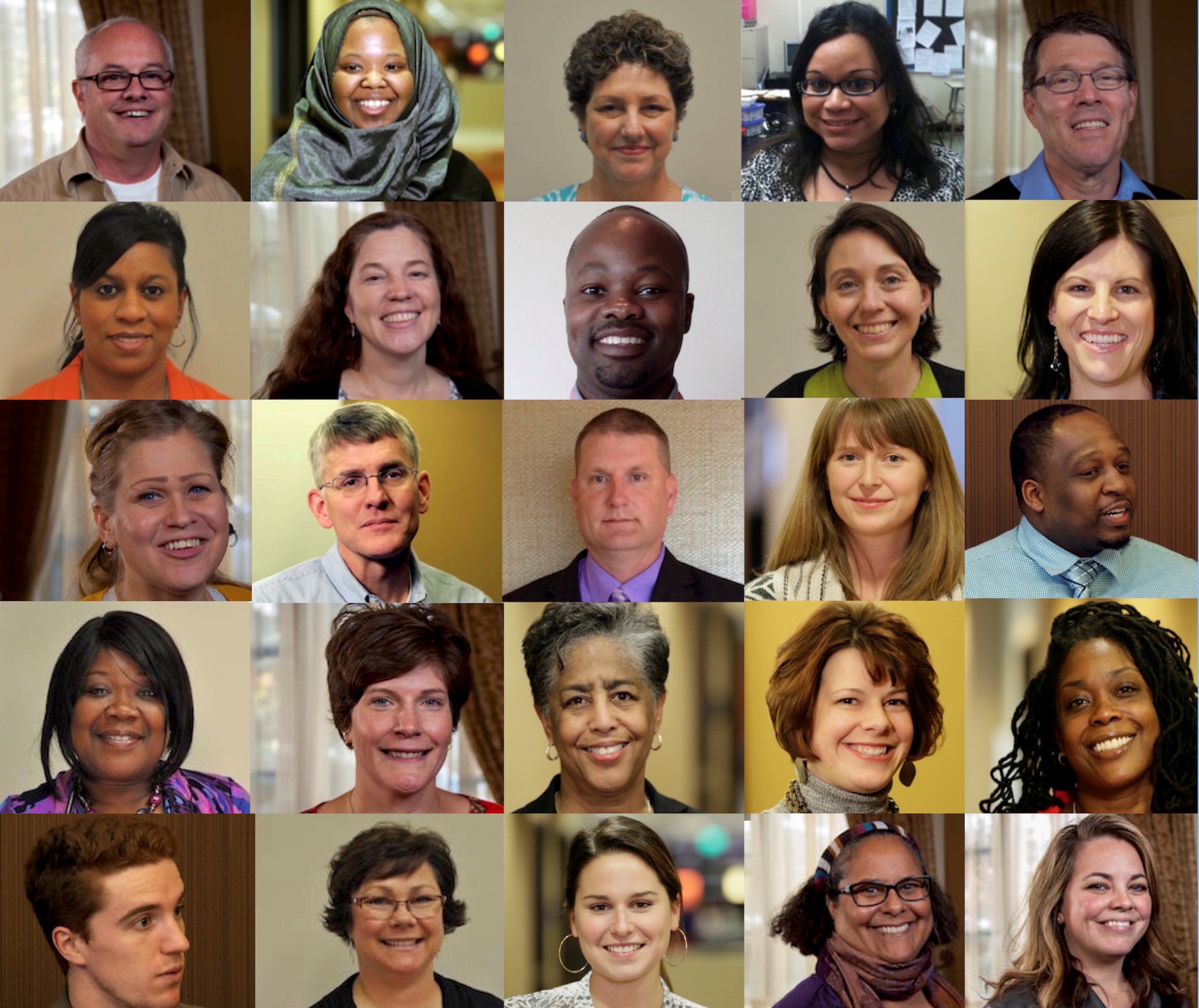 We all look Different
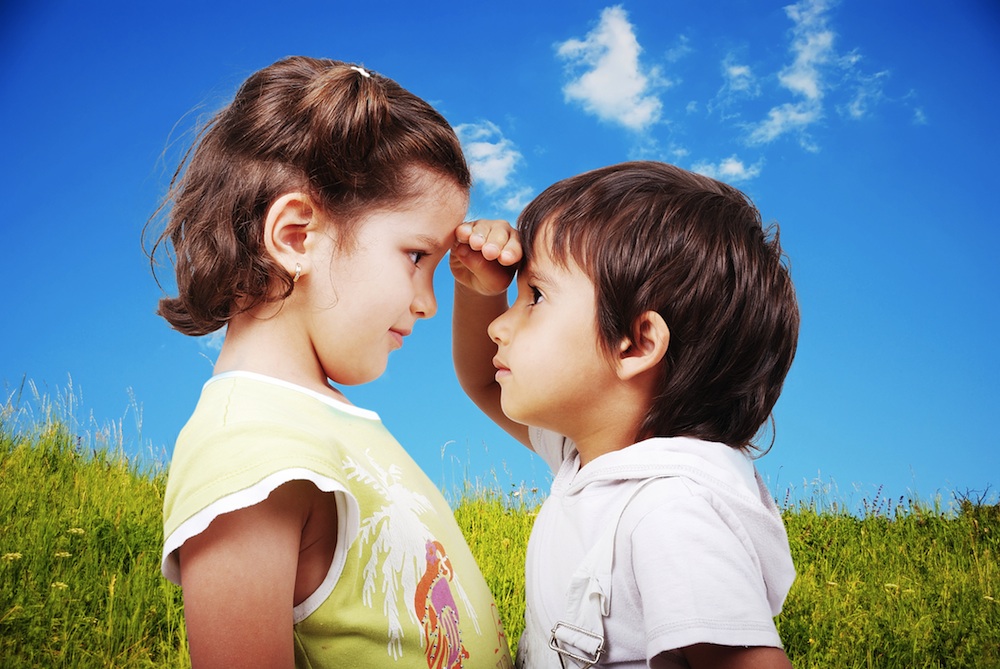 Different heights
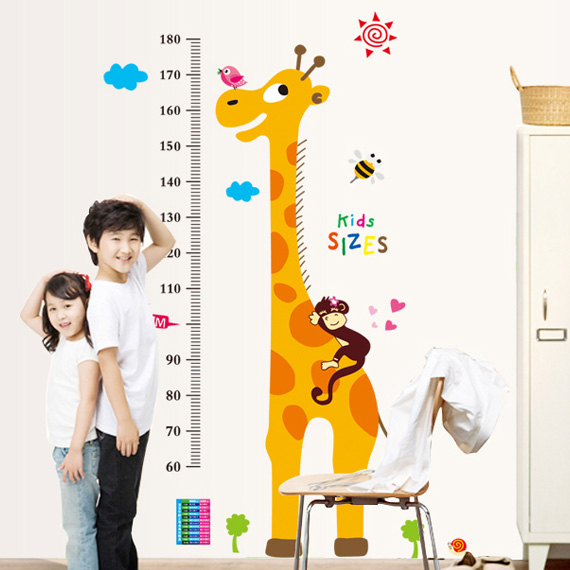 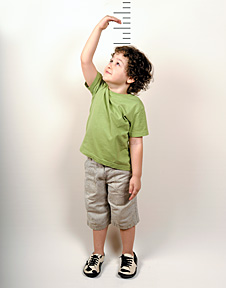 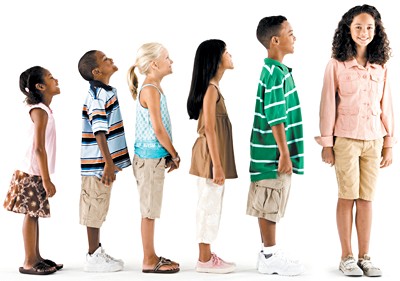 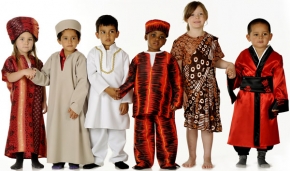 We all wear different Clothes
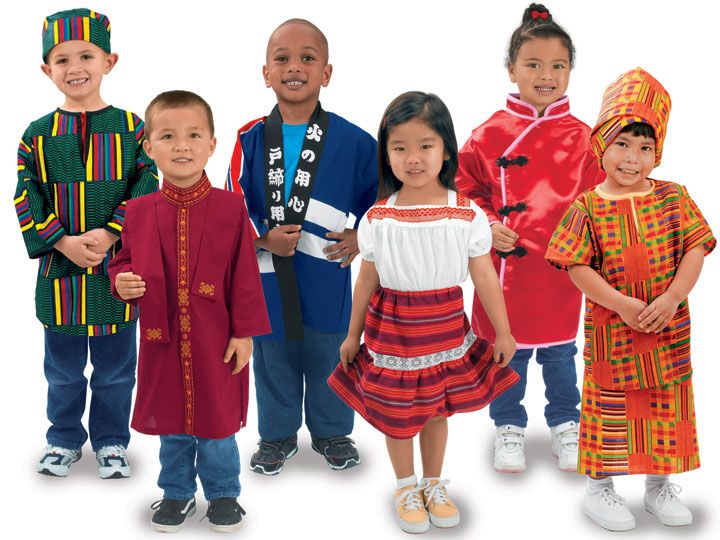 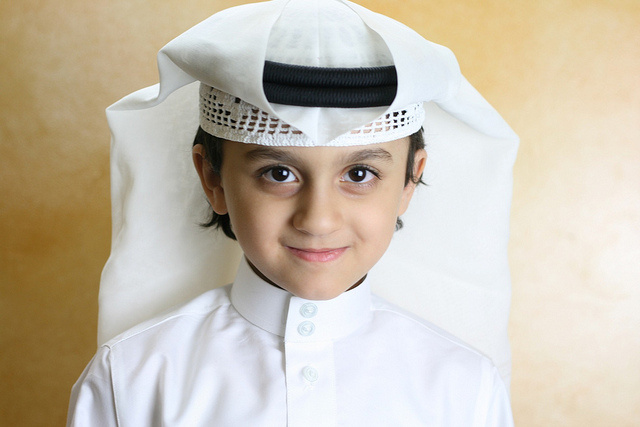 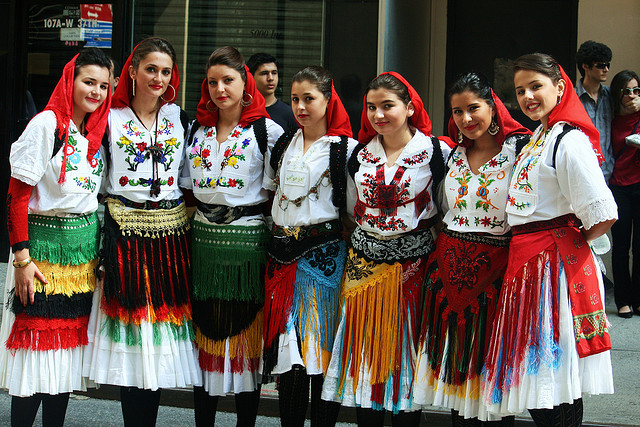 We all wearDifferent Clothes
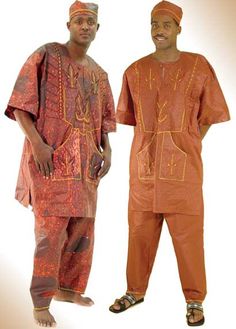 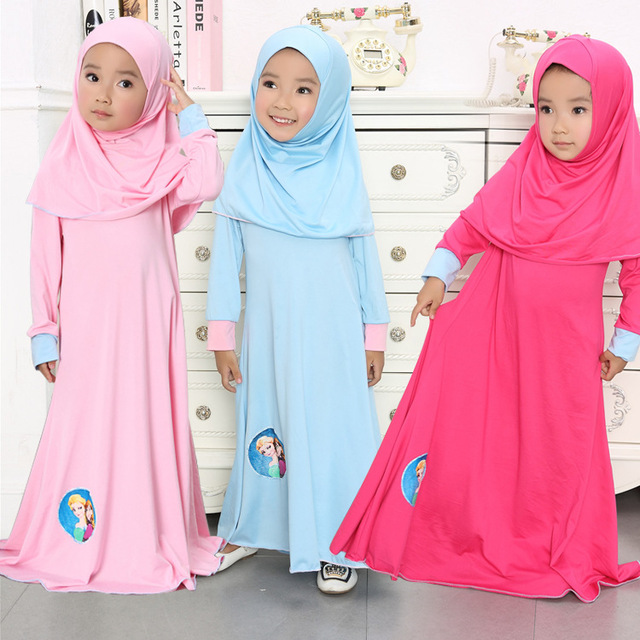 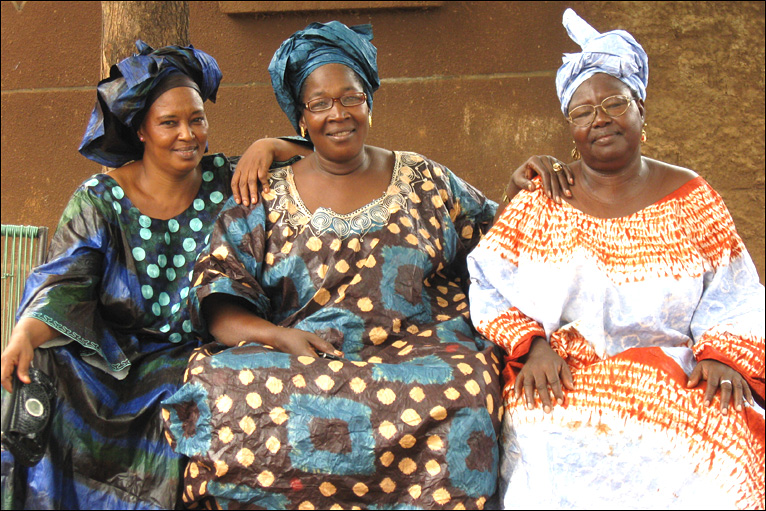 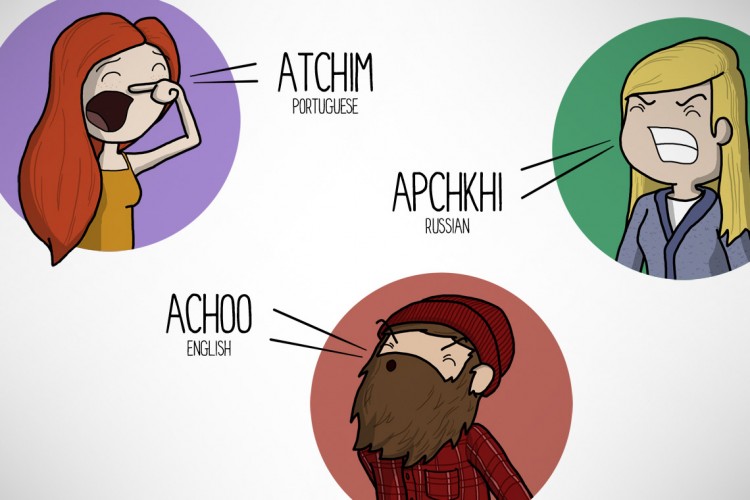 We speak Different Languages
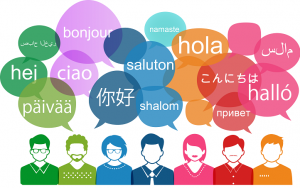 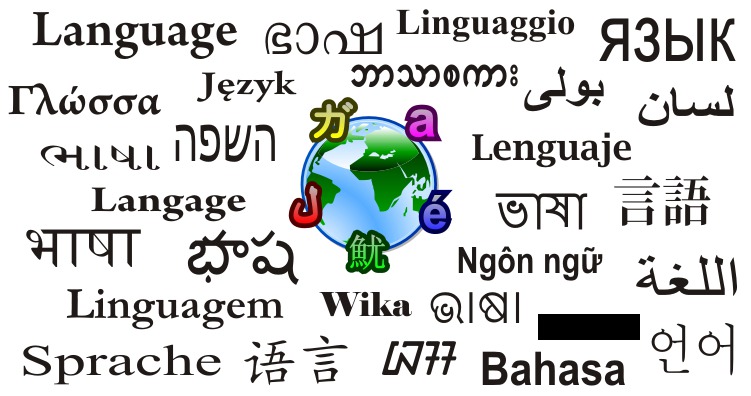 We live in different parts of the world
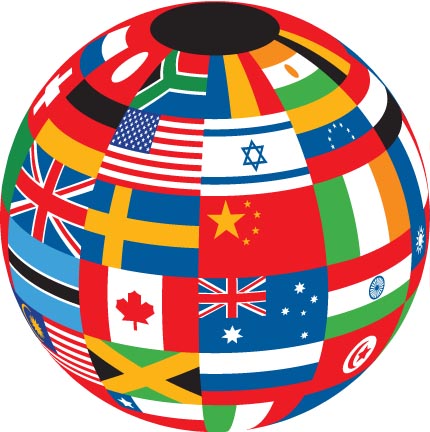 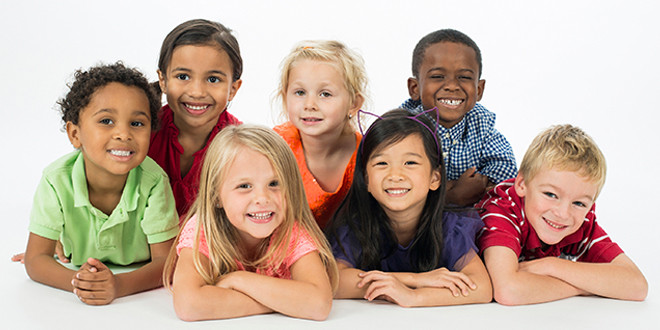 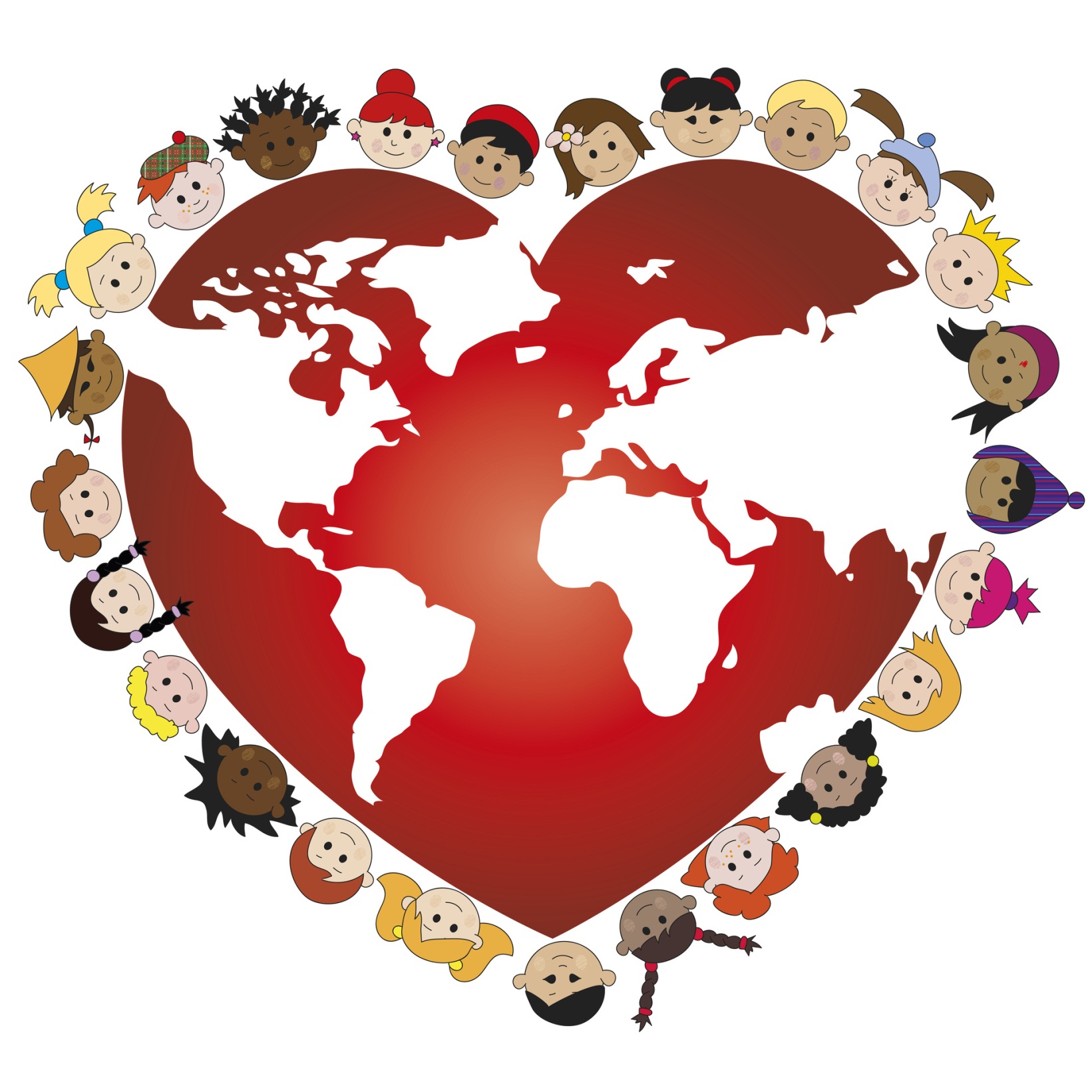 Yet… we are all brothers and sisters in ISLAM!